Using i>clickers in Teaching About Abuse and Violence, Colleen Friend PhD
Academy on Violence and Abuse
2015 Global Scientific Summit
November, 2015
Jacksonville, Florida
What is it?
Discussion
I enjoyed the I>clicker questions, but I believe we have less opportunity of getting points because sometimes time runs out. I feel that when this happens we are loosing points. 
Distracts are good. They make us think twice – in context. A lot of reading, it was almost overwhelming. I felt rushed.
Sometimes the way the questions were asked was hard to understand. Only for a few questions. Other than that I liked this method.
Great teaching method. Enjoyed your class [smiley face]
The i>clickers are helpful in the sense that they point out important points of the lecture.
I disliked the fact I couldn’t change my answer. Once the letter was chosen, I couldn’t go back to change my first answer. This only happened once or twice, but it’s nice to have that option available.
Power points correlated very well with information asked on exams.
I think the i>Clickers can be an effective way to engage students in learning material. However, I feel it is not respectful of our time when i>Clicker questions are done at 1:18-1:20. If i>Clicker questions were done before it is time to leave or rush to another class/work, then it can really impact a student’s success.
Even when I study, I get some of the questions wrong. I felt this just proved who are good and bad test takers, because some students don’t read, but get the right answers. I don’t consider this fair. 
The I>clicker gave a fair chance for everybody to participate and gain points and that makes lecture exiting and peaceful. You don’t have to worry that you maybe the only one participating.
 The i>clicker questions help us understand what I need work on. For example, if I got an i-clicker question wrong, I knew then and there that I needed to study more on that topic.
A good study tool. Gives the student an understanding of how the instructor will be testing them and the types of questions to expect.
Great class!
Nothing much. Just wish there were more questions.
So much reading materials made me feel so overwhelmed with the addition of other classes did not help.
To have consistent i>clicker points and not change the amount because if you miss one day that was 1 point, its okay, but if you miss it when its 5 points its killing your grade! Totally unfair… life happens!
Pre and Post Test Mean Score Response Comparison
Paired Sample T Tests
More research is needed to expand upon this limited pilot study, yet given its limitations, there were some clear findings:
This was a good way to earn points and get immediate feedback for the students (and teacher too!).
More needs to be done to get students to keep up with the reading; this was the only statistical decrease.
Students seemed to embrace think-pair-share.
Students are very sensitive to points and the impact on the grade. Students wanted their “re-vote” to take the place of an incorrect initial answer. There are arguments for and against this.
Questions have to be very clear and allow enough time for answering. 
This is an effective teaching tool that would also allow for navigating abuse and violence issues with privacy.


Post Survey Questions
1. At this point, I would describe my interest in the subject matter as high. 
2. I think using the i>clicker was a good way to earn points in this class. 
3. Using i>clickers inspired me to keep up with and do the readings. 
4. I liked the fact that some test questions were drawn from i>clicker questions.
5. Generally, the i>clicker questions were a good way to get immediate feedback on student learning. 
6. I think the price I paid to rent or buy my i>clicker was OK, given that we did not also have to buy a textbook. 
7. I was committed to providing my own answers on the i>clicker and not watching what my neighbor entered. 
8. Using i>clickers and getting answers right increased my engagement in this class. 
9.  Using i>clickers and getting answers right increased my ability to pay attention moment to moment in this class. 
10. I appreciate the points I get when I get the answer right. 
11.The instructor seems receptive to considering more than one correct answer when that was warranted.
12.  I think I am learning more by answering the i>clicker questions at the time of the lecture/discussion than I would be learning without the i>clicker.
13. Being able to discuss my first answer with my neighbor and then voting ( i> clicking) again helped me learn the material better than just discussing it with my neighbor. 
14. For the most part, I think students are providing their own independent answers to the i>clicker questions. 
15. Generally, the instructor builds on the answers that students give. So even if students are reluctant to answer…When they do, it turns to be an “OK” experience. 
16. Something not captured in the questions that I want the instructor to know: ________________________________
Instructional method that uses a handheld, radio and computer based device to enable students to answer instructor’s questions with a clicker
Answers are collected, tabulated and shown with a histogram
Allows students to respond anonymously
May be linked to an online learning management system for “points”
Called “peer instruction” because students can discuss their answers and then possibly “re-vote”
Effective as an evidence based practice, considerable literature in physics and biology education research



Pilot studies in 2013 and 2014
Funded by CSULA Center for Excellence in Teaching and Learning, Scholarship for Teaching and Learning grant
Utilized in COMD 457: Communicating with Abused Children and Violent Families. n= 43, will add 20+ soon
Data Collection:
Pre and Post Survey first 9 questions (analyzed as paired sample T tests)
Qualitative comments on pre and post-test open-ended questions with a focus on post-test comments on items 12, 13, and 14 (analyzed with case study method)
Comments from Student Opinion Surveys (SOS)
Findings:
On pre/post survey four items (1, 2, 5, and 6) showed with a statistically significant increase; all statements were phrased such that an increase in the Likert scale score was desirable. Only item 3 was  statistically lower. Overall  statistically significant increase.
Qualitative comments showed:
88% felt learning with the i>clicker was better
86% had a favorable appraisal of the think-pair-share method
83% felt that all students provided their own answers 
SOS responses offered these themes:
i>clickers are a good tool for learning or engagement (6)
Concern about points and the impact on the grade (3)
Specific need or complaint is expressed (3)
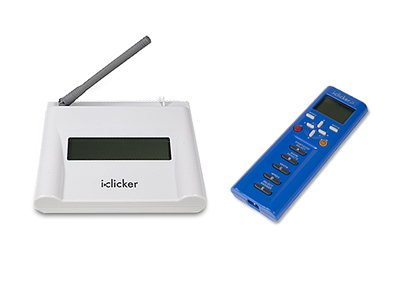 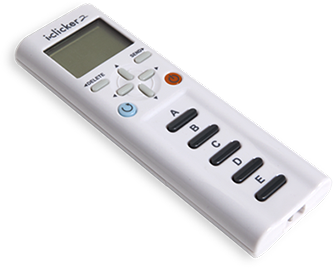 What was involved with this research?
More on Findings and Survey
Post Survey Comments
Selected References
Caldwell, J. E. (2007). Clickers in the large classroom: Current research and best-practice tips. CBE-Life Sciences Education, 6(1), 9-20. doi:10.1187/cbe.06-12-0205 

Campbell, C., & Monk, S. (2015). Introducing a learner response system to pre-service education students: Increasing student engagement. Active Learning in Higher Education, 16(1), 25-36.

Crouch, C., Mazur, E. (2001).  Peer instruction: Ten years of experience and results.  Am J of Phys 69, 970.  

Newbury, P. (2014). Using peer instruction in classroom teaching. Power Point presentation at CSULA. July, 2014.  

Smith, L., Shon, H., & Santiago, R. (2011). Audience response systems using clickers to enhance BSW education. Journal of Technology in Human Services, 29(2), 120-132.

Vickrey, T., Rosploch, K., Rahmanian, R., Pilarz, M., & Stains, M. (2015). Research-based implementation of peer instruction: A literature review. CBE-Life Sciences Education, 14(1) doi:10.1187/cbe.14-11-0198
For more info contact the author: Colleen Friend, PhD, LCSW; @ CSULA
CSULA Child Abuse & Family Violence Institute; cfriend@calstatela.edu